15. Nearly Free Electron Model
WHY THE GAP
EXAMINE
AND ALL OTHER
TO
PROB.
DENSITY
“SEES” MOSTLY
POSITIVE
PUSHED UP
“SEES” MOSTLY
NEGATIVE
PUSHED DOWN
LATTICE
BASIS
INFORCE
SELECTON 
RULE
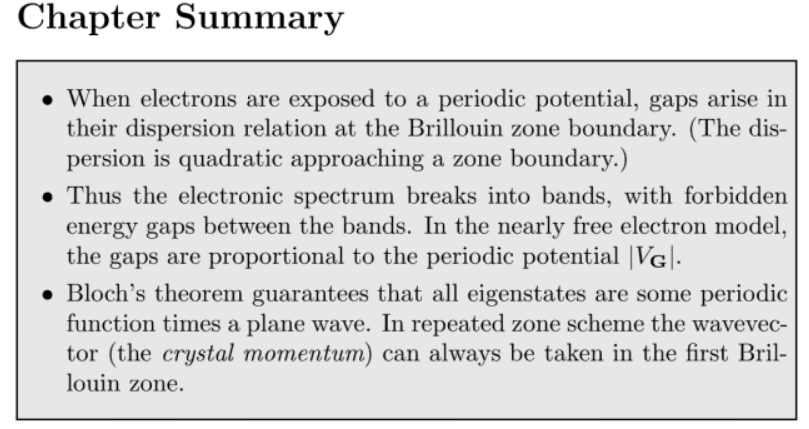